3GPP TSG-RAN WG4 Meeting # 95-e 								R4-200XXXX
Electronic Meeting, 25 May – 5 June 2020							2 June 2020
Remaining Issues in 6.14.1.3
[95e][123] NR_RF_FR2_req_enh_Part_3
Intra-band non-cont DL CA for BW larger than 1400 MHz
Major remaining differences in Cat B CRs
2
Relaxation in REFSENS for intra eDLCA
If time allows, discuss relaxation value for 2400 MHz
One opposing company, no value proposed in this meeting by them
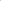 3